Nationalisme in Azië
Les Plan
Huiswerk Check

Nationalisme in Nederlands-IndiëBelangrijke dataOpkomst van het Nationalisme – oorzakenLeiders van de “opstandelingen”
Japanse bezettingFilm 13 in de oorlog
Indonesië onafhankelijkInvloed Koude oorlogSamenvatting

Huiswerk

Korte Herhaling en afsluiting
Welkom & Magister
Les plan
Les doel
Nationalisme
Japanse bezetting
Indonesië onafhankelijk
Huiswerk
Afsluiting
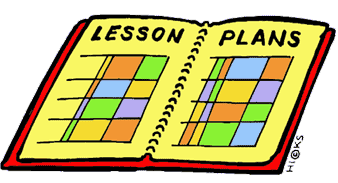 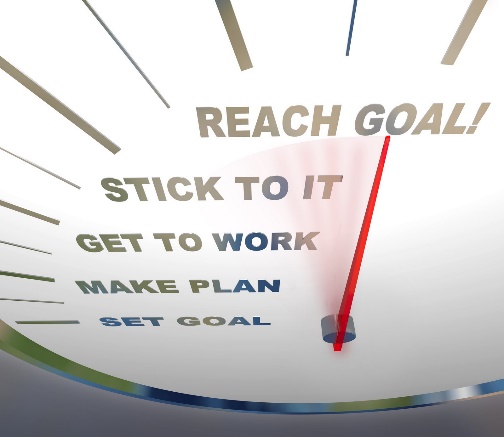 Lesdoelen
Aan het eind van de les kunnen jullie uitleggen;
Op welke manier werd de kolonie Nederlands-Indië de onafhankelijk staat Indonesië?
En de deelvragen beantwoorden;
Waardoor kwam het Indonesische nationalisme op?
Welke rol speelde de Tweede Wereldoorlog?
Welke rol speelde de koude oorlog ?
Welkom & Magister
Les plan
Les doel
Nationalisme
Japanse bezetting
Indonesië onafhankelijk
Huiswerk
Afsluiting
Begrippen:
Nationalisme
Interneren
Republiek Indonesië
Soevereiniteit
Nationalisme in IndonesiëWaardoor kwam het nationalisme op ?
In data:
1602 – Verenigde Oost-Indische Compagnie (VOC)
1798 – VOC failliet, Nederlandse overheid neemt het over
1942 – Japan veroverd Nederlands-Indië
1945 – Soekarno en Mohammed Hatta 
	verklaren de Republiek onafhankelijk
15 november 1946 overeenkomst van Linggadjati
21 juli -  5 augustus 1947 1e Politionele Actie
19 december 1948 – 5 januari 1949 2e Politionele Actie
17 augustus 1950 Republiek Indonesië
Welkom & Magister
Les plan
Les doel
Nationalisme
Japanse bezetting
Indonesië onafhankelijk
Huiswerk
Afsluiting
Maar eerst…..
Meningen:
Bezetting van Duitsland;
Jodenvervolging – onderwerpen van een volk;
Wat zou jij doen?
Welkom & Magister
Les plan
Les doel
Nationalisme
Japanse bezetting
Indonesië onafhankelijk
Huiswerk
Afsluiting
Nationalisme in IndonesiëWaardoor kwam het Nationalisme op?
Welkom & Magister
Les plan
Les doel
Nationalisme
Japanse bezetting
Indonesië onafhankelijk
Huiswerk
Afsluiting
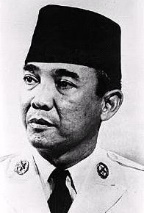 Soekarno;
Leidende rol in strijd tegen de
Nederlandse Overheersing
1e President Republiek Indonesië
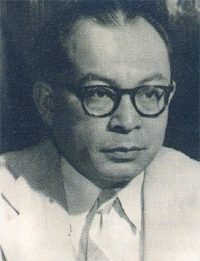 Mohammed Hatta;
Leidende rol in de politieke bewustzijn van de Indonesische bevolking te vergroten
Vice premier onder Soekarno
Premier bij de vrije verkiezingen in 1955
Japanse bezettingWelke rol speelde de Tweede Wereldoorlog?
1941 – Japan valt Amerika aan en wil een groot rijk stichten;
1942 – Japan verovert Indonesië;
Welkom & Magister
Les plan
Les doel
Nationalisme
Japanse bezetting
Indonesië onafhankelijk
Huiswerk
Afsluiting
Indonesië word onafhankelijkWelke rol speelde de koude oorlog?
Maar niet voordat er 2 “politionele acties” worden uitgevoerd door Nederland
21 juli -  5 augustus 1947 1e Politionele Actie
19 december 1948 – 5 januari 1949 2e Politionele Actie
17 augustus 1950 Republiek IndonesiëOnder druk van Amerika die dreigt de “Marshallhulp” stop te zetten geeft Nederland toe.Amerika zoekt een bondgenoot tegen het communisme in Azië
Welkom & Magister
Les plan
Les doel
Nationalisme
Japanse bezetting
Indonesië onafhankelijk
Huiswerk
Afsluiting
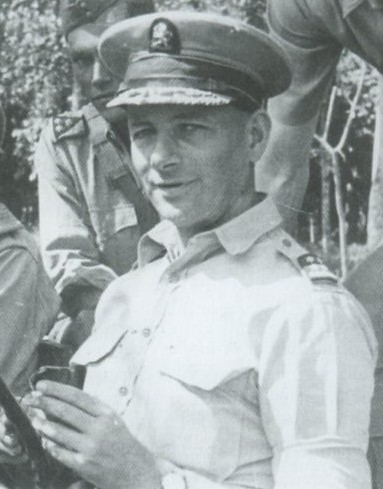 Generaal Spoor;
Leidde de Politionele Acties
Begrippen:
Nationalisme
Interneren
Republiek Indonesië
Soevereiniteit
Indonesië onafhankelijk
Samenvatting (notities)
Op welke manier werd de kolonie Nederlands-Indië de onafhankelijk staat Indonesië?
Door het toenemende Nationalisme kwam de vraag om onafhankelijkheid. Dit werd verder gestimuleerd door de Japanse bezetting. Uiteindelijk, onder druk van Amerika, is Indonesië onafhankelijk geworden.
En de deelvragen beantwoorden;
Waardoor kwam het Indonesische nationalisme op?
Door mensen als Max Havelaar, en de toenemende kritiek op de behandeling van de bevolking, investeerde Nederland in onder andere onderwijs. Dit gaf de lokale bevolking meer inzicht in hun rol in de wereld.
Welke rol speelde de Tweede Wereldoorlog?
De Japanners beloofde onafhankelijkheid en toonde aan dat Nederlanders niet boven de Aziaten stonden. Dit stimuleerde het nationalisme verder.
Welke rol speelde de koude oorlog ?
Door de dreiging  van het communisme in Azië zocht Amerika naar bondgenoten om te voorkomen dat het communisme zou verspreiden. Indonesië had juist een communistische staatsgreep afgeslagen. Hierdoor steunde Amerika Indonesië en moest Nederland toegeven.
Welkom & Magister
Les plan
Les doel
Nationalisme
Japanse bezetting
Indonesië onafhankelijk
Huiswerk
Afsluiting
Huiswerk
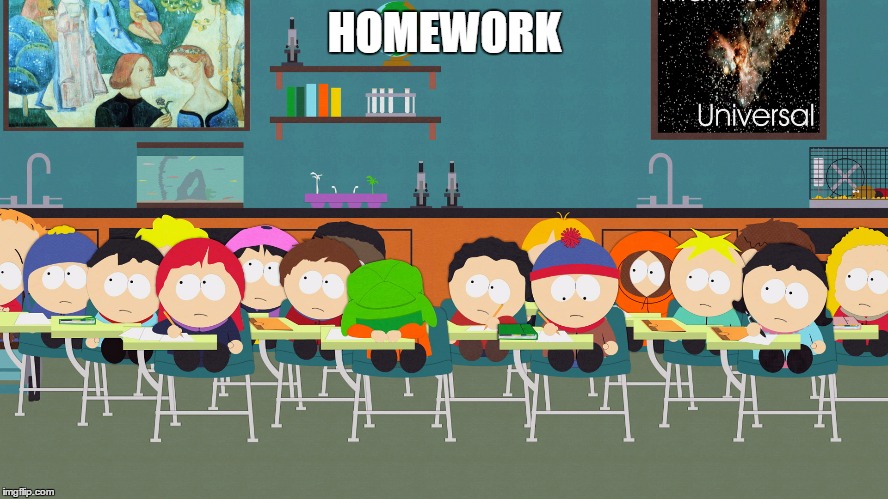 Welkom & Magister
Les plan
Les doel
Nationalisme
Japanse bezetting
Indonesië onafhankelijk
Huiswerk
Afsluiting
Huiswerk
Lezen en leren H5.1 & H5.2
Maken vragen H5.2
Werkblad
Afsluiting
Maak het werkblad, volgende week bespreken
Huiswerk: lezen en leren H5.1 en 5.2 maken vragen 5.2
Volgende week:
Welkom & Magister
Les plan
Les doel
Nationalisme
Japanse bezetting
Indonesië onafhankelijk
Huiswerk
Afsluiting